Science Lesson 6
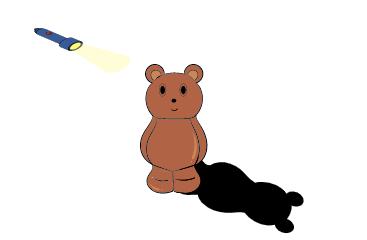 Your challenge today is to make a 
shadow bigger and smaller that its 
original shape. You will need a light 
source, an object to make a shadow
and paper and a pencil to draw around 
the shadow made. 

Draw a picture of your investigation and explain in sentences how you changed the shape of the shadow.

Cool – Draw around a shadow with a pencil.
Warm – To make shadows of different sizes with the same object.
Boiling – To make the shadow twice the size of the original. How will you know it is exactly twice the size?